Načtení dat - souřadnic
"11_mapy_data.txt"

Tři sloupce:
lat - latitude
long – longitude
Souřadnice zkoumaných populací – celý svět
log – specifická proměnná určující velikost bodů 
v tomto případě se jedná o logaritmus z velikosti zkoumaných populací na daných souřadnicích

Data po načtení zkontrolujeme a nezapomeneme na funkci:
attach(data)
Zobrazení v rworldmap
newmap <- getMap(resolution = "low")
plot(newmap, col="grey",  border="white", main = "World")
points(data$long, data$lat, col = alpha(4,0.2), cex = data$log, pch = 16)
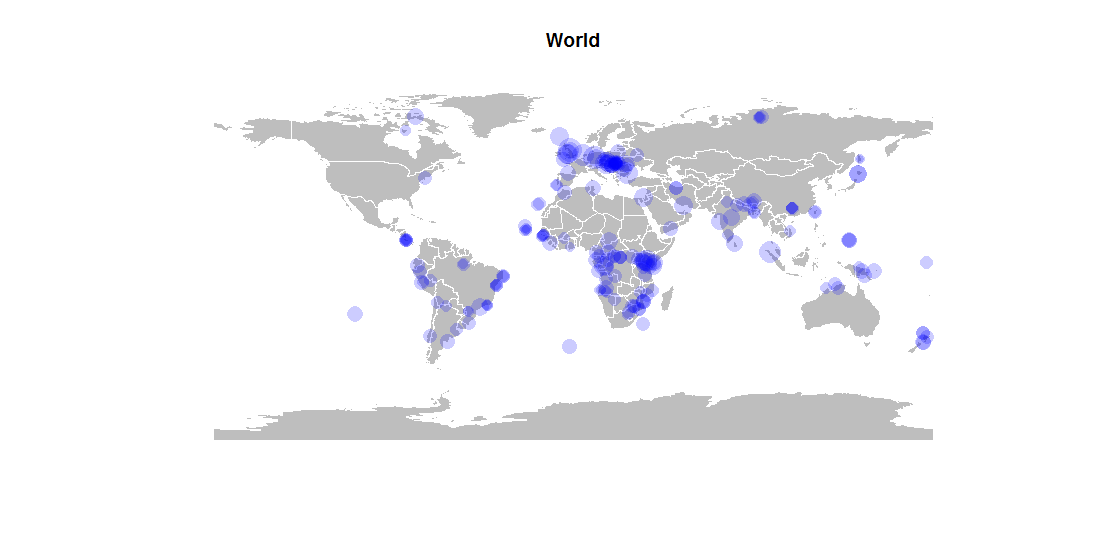 Zobrazení v ggmap
mp <- NULL         
mapWorld <- borders("world", colour="gray50", fill="gray50") 
mp <- ggplot() +   mapWorld       
windows()
mp + geom_point(data = data, aes(x = long, y = lat, alpha = 0.8), size = c(data$log*2), shape = 19, col = "darkblue") + guides(fill=FALSE, alpha=FALSE, size=FALSE)
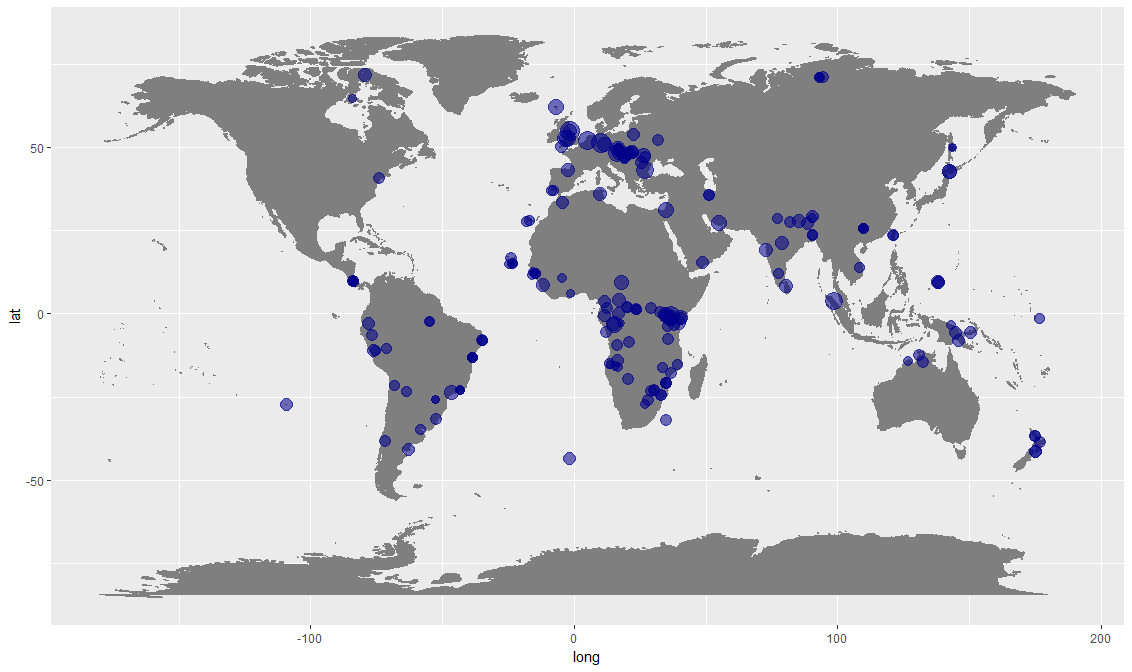 Korelační analýza v R
vztah/ závislost mezi dvěma nebo více proměnnými
metody korelační analýzy:
Pearsonova korelace (lineární vztah mezi x a y) – parametrická (=> záleží na rozložení dat a může být použita pouze pokud mají data normální rozložení) y= f(x) resp. lineární regrese
Kendall tau a Spearman rho – neparametrické; ordinální data

R funkce:
cor()		výpočet korelačního koeficientu
cor.test()	test vztahu dvou párových vzorků, který 				vrací jak korelační koeficient tak p h				odnotu korelace
________________________________________________________________________________
Kendall rank correlation coefficient
Spearman‘s rank correlation coefficient
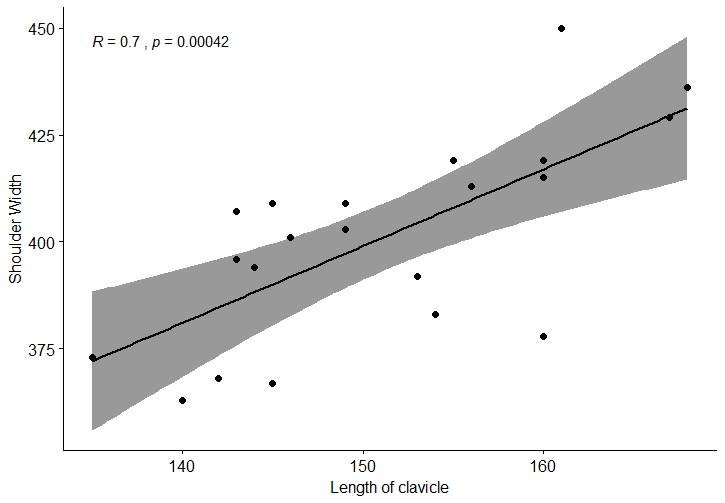 cor(x, y, method = c("pearson", "kendall", "spearman")) 
cor.test(x, y, method=c("pearson", "kendall", "spearman"))
pozor na NA hodnoty!

Pearson's product-moment correlation data: SINDX[Sex.x == "male", "Length_cl.x"] and SINDX[Sex.x == "male", "Shoulder_w.x"] 
	t = 3.4634, df = 19, p-value = 0.002602 
	alternative hypothesis: true correlation is not equal to 0 
	95 percent confidence interval: 
	0.2603227 0.8306999 
	sample estimates: 
	cor
	0.6220993

	res1$p.value
	res$estimate
KORELAČNÍ MATICE
Výpočet: balíček Hmisc, který umožňuje jak korelační matici tak matici příslušných p-hodnot
Přehledné zobrazení pomocí funkce corrplot()
Balíček: corrplot
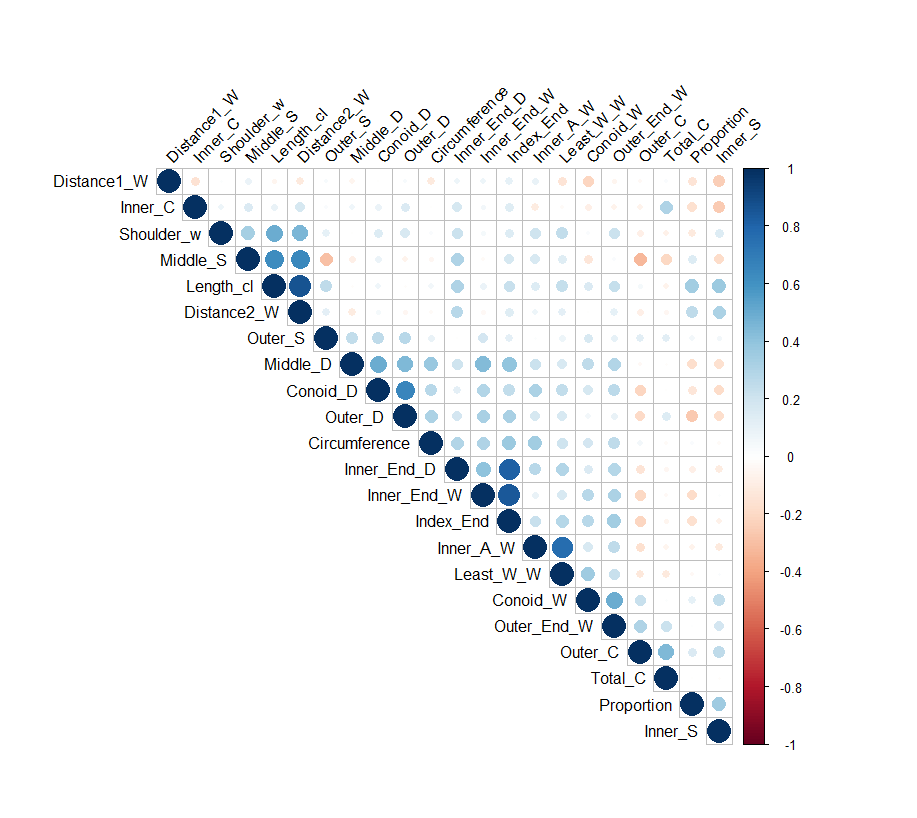 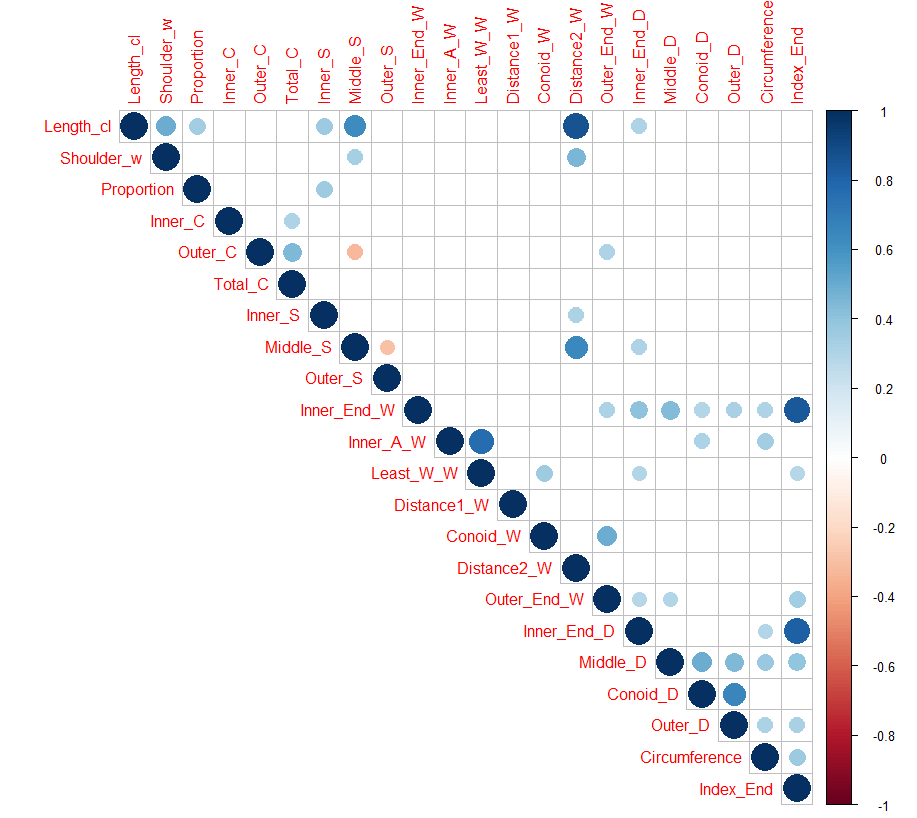 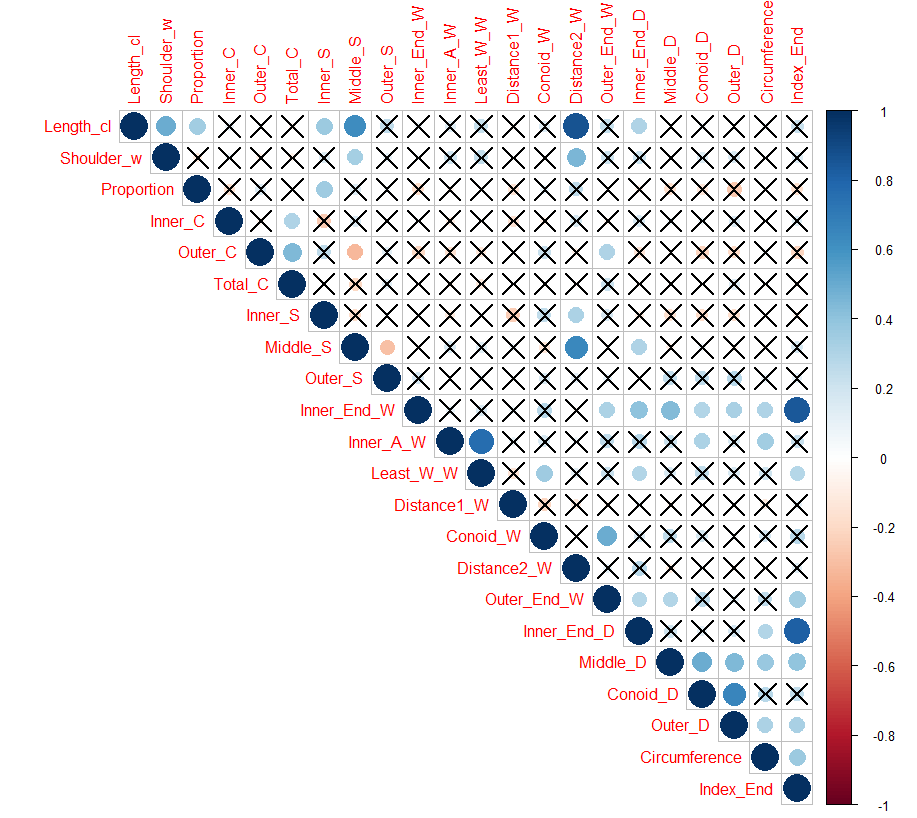 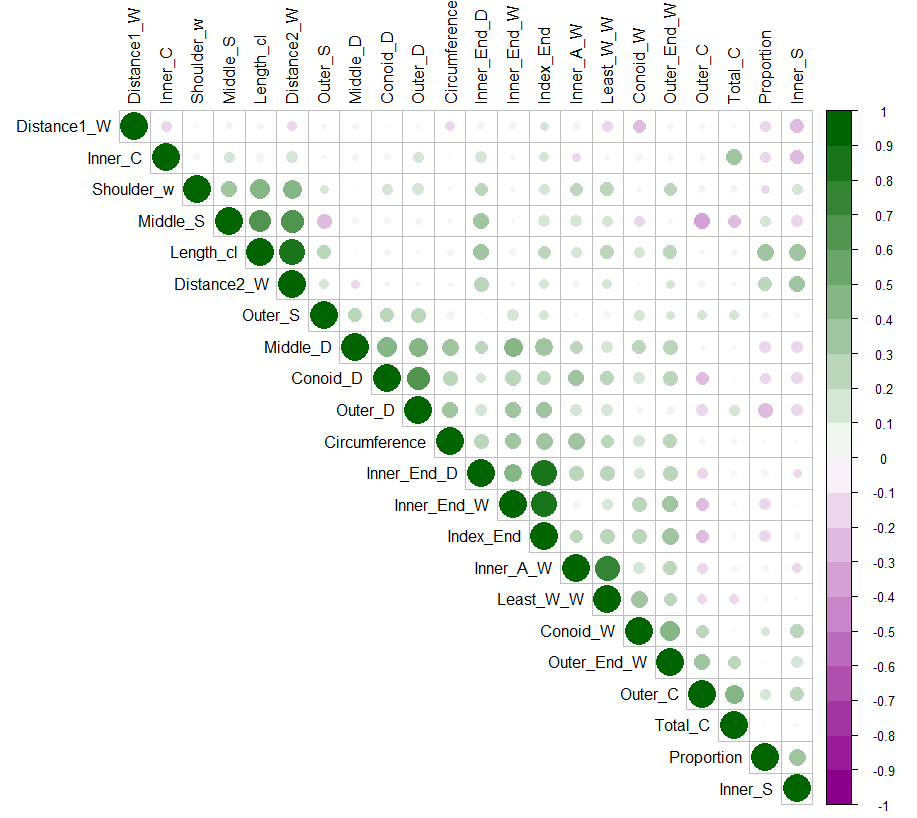 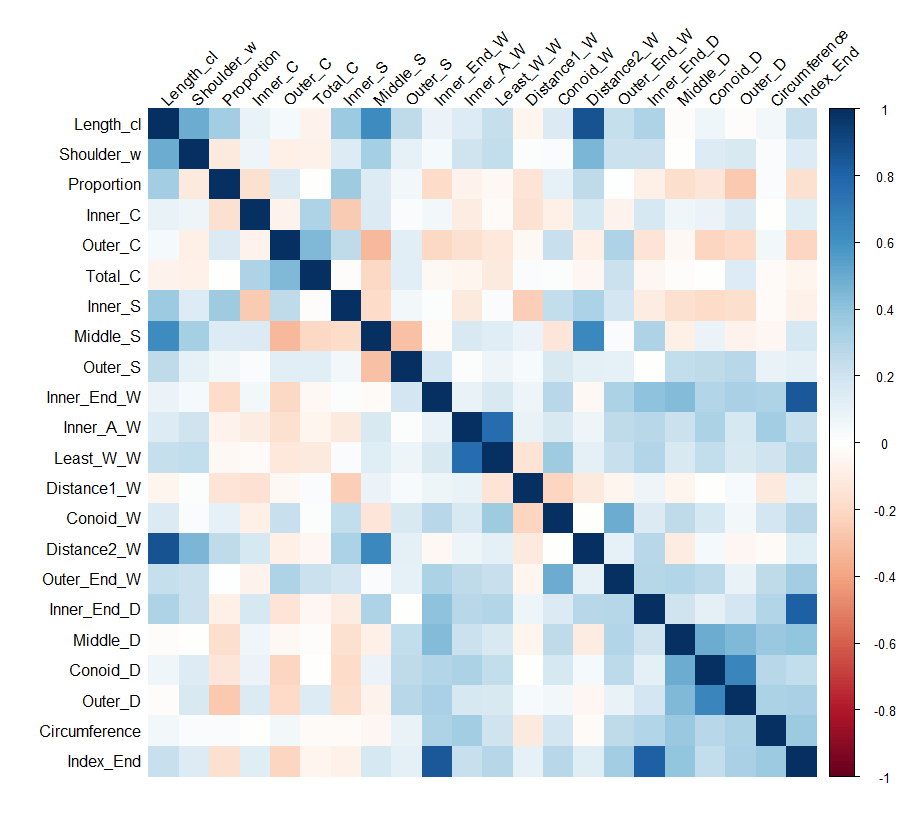 DOMÁCÍ ÚKOL 11
A) Načtěte data "11_data.csv" a vytvořte correlogram z proměnných: Length_cl, Shoulder_W, Proportion, Inner_C, Outer_C, Total_C (7 až 12) – pouze pro ženy a pro pravou stranu.
Nezapomeňte vytvořit matici p-hodnot.
Nezobrazujte diagonálu.
Barvy correlogramu volte libovolně, stejně tak typ zobrazení.

Výsledek může vypadat např. takto:
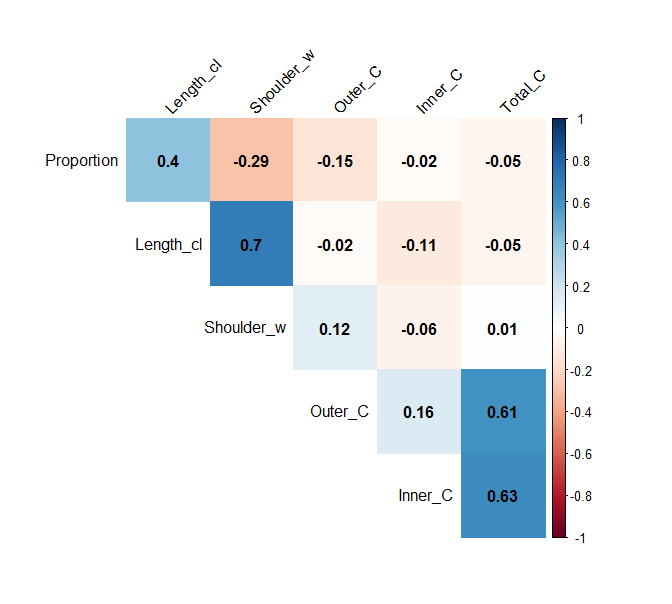